WATER CYCLE LESSON 2B
Can You Make Water Vapor in the Air “Reappear” as Liquid Water?
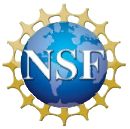 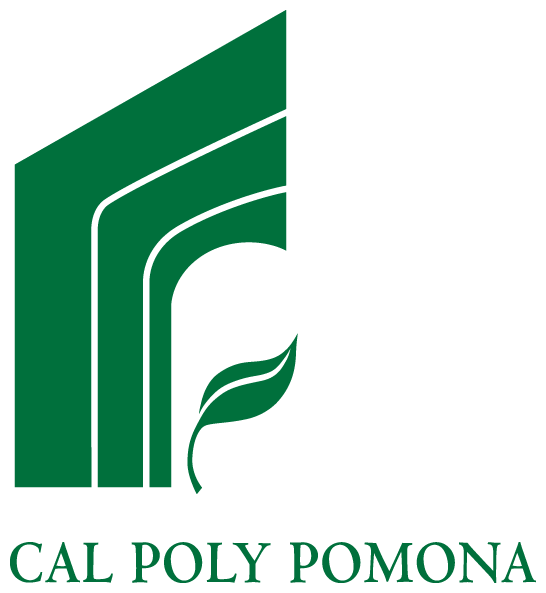 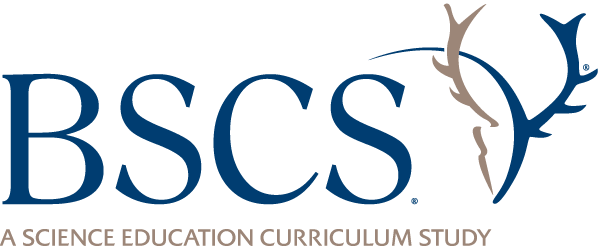 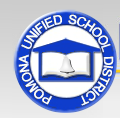 Unit Central Questions
How does water change in the world around us? Does Earth ever run out of water?
[Speaker Notes: Quick link to unit central questions.]
Review: Water Changes
Photo courtesy of Pixabay.com
Today’s Focus Question
Can you make water vapor in the air “reappear” as liquid water? Explain your thinking.
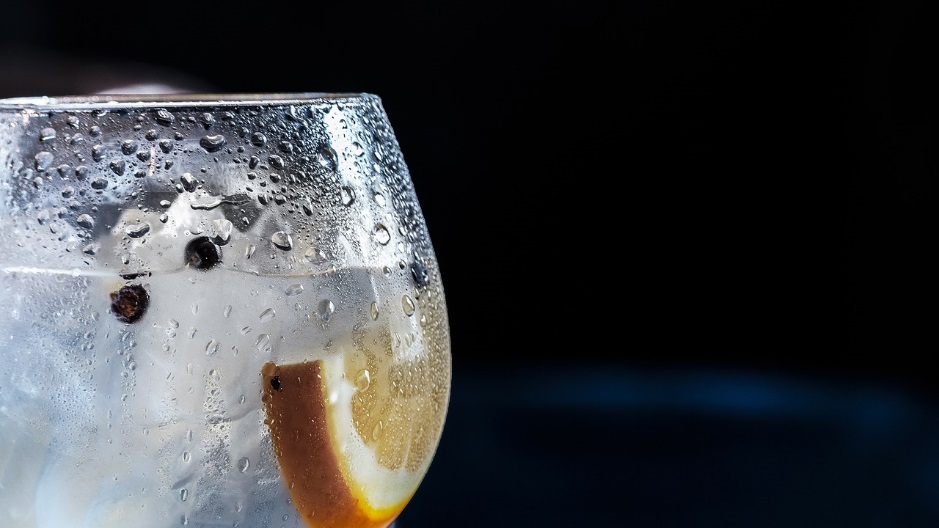 Photo courtesy of Pixabay.com
Our Claims and Evidence So Far …
Question: Why are water droplets forming on the outside of the cup of ice water? 
Listen to the claims and evidence others share:
Do you agree/disagree? Why?
Do you have evidence to support or challenge the claim you heard? 
Our goal: To agree on which claim has the strongest evidence
How Scientists Explain Water Changes
In the boiling-water experiment, water changed states from a liquid to a gas in a process called evaporation. Water vapor rose into the air, and we couldn’t see it.
In the two-cups experiment, liquid-water droplets formed only on the ice-water cup. The air near that cup had less heat energy (was colder), so when water vapor in the air came close to the ice-water cup, it lost heat energy (cooled) and formed droplets of liquid water in a process called condensation.
A Diagram Showing Condensation
Turn and Talk: Let’s add condensation to our diagram of evaporation from lesson 1. Talk with a partner about how to do this.
Key Science Ideas
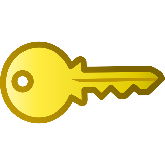 Gas (or water vapor) in the air changes to liquid water when the water vapor loses heat energy (cools). 
This process is called condensation.
Write a Scientific Explanation
Why are water droplets forming on the outside of the cup of ice water?
Today’s Focus Question
Can you make water vapor in the air “reappear” as liquid water? Explain your thinking. 
Think time: Using the science ideas you’ve learned, answer this question in a complete sentence. 
Sentence starter: Water vapor in the air can reappear as liquid water if … 
Word bank: 
 Evaporates/evaporation
 Condenses/condensation
 Gains heat energy/loses heat energy (cools)
Let’s Summarize!
Water can change from one form (state) to another in two ways:
It can change from a liquid to a gas (water vapor) through evaporation.
It can change from water vapor (gas) back into a liquid through condensation.
Next Time
In this unit, we’ve seen that water can change states by gaining or losing heat energy. But …
How does gaining or losing heat energy make water change states? 
Why is water sometimes a liquid, sometimes a solid, and sometimes a gas?
That’s what we’ll explore next!